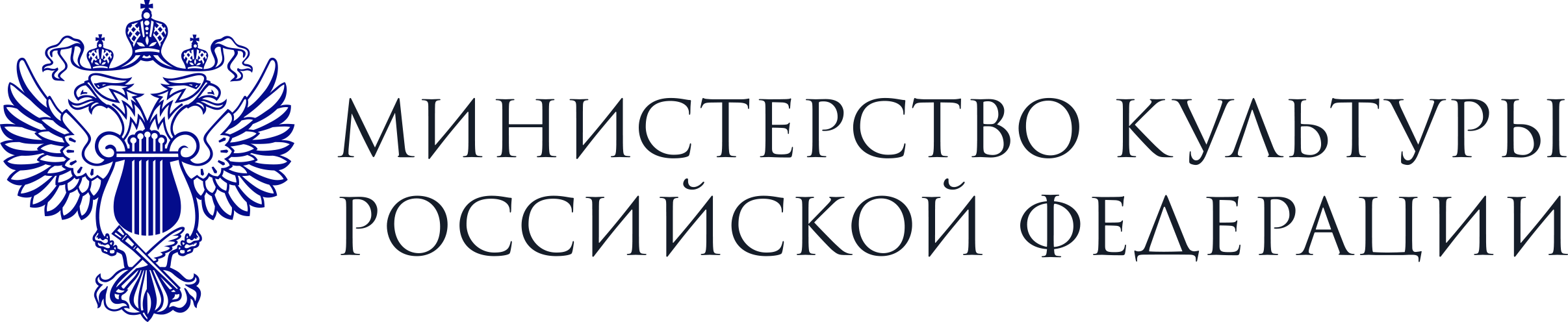 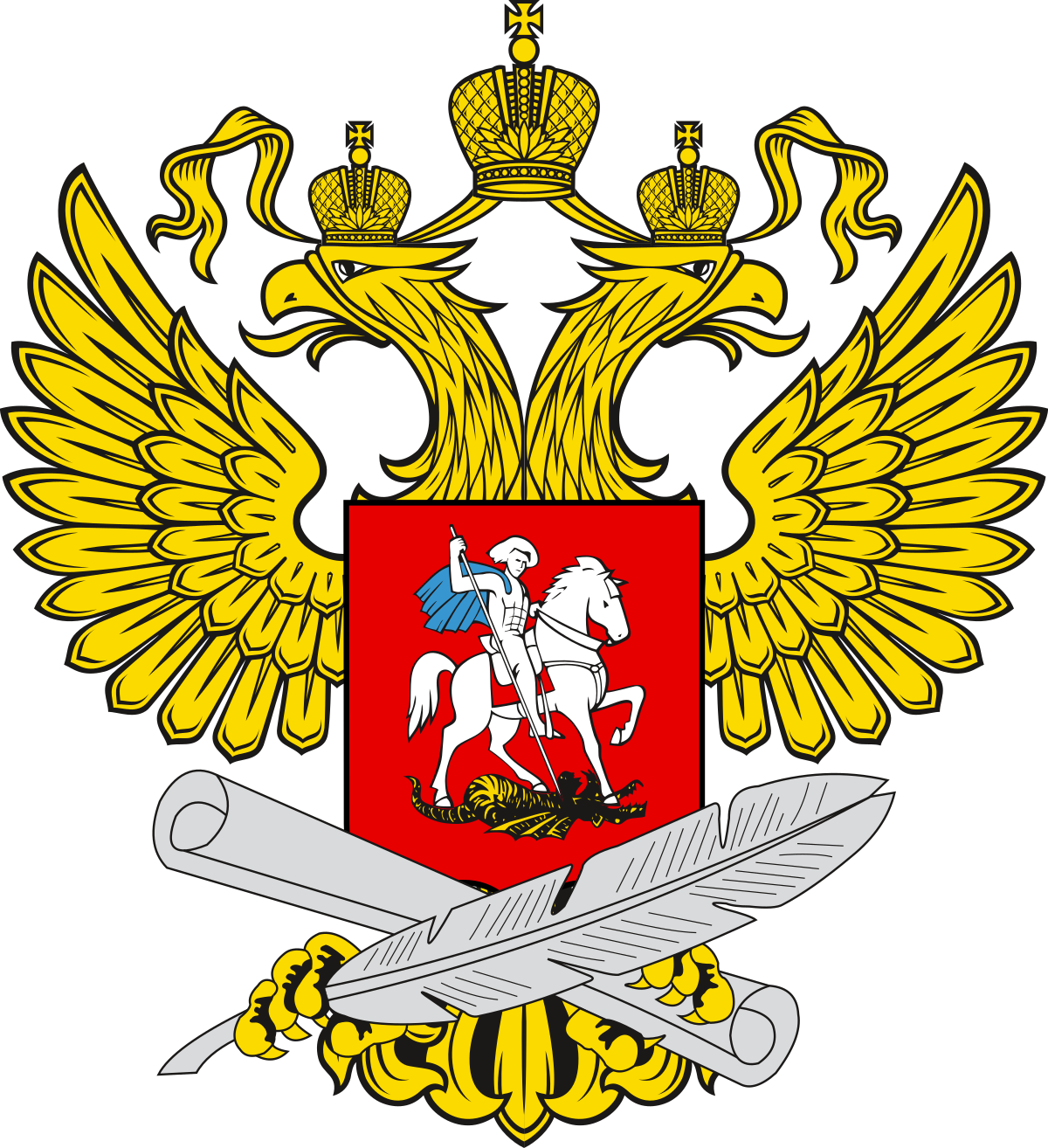 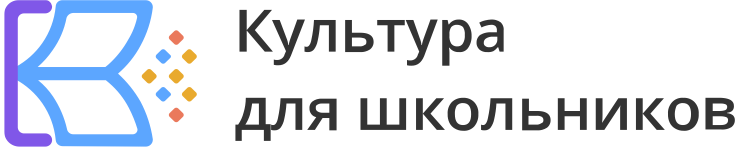 МИНИСТЕРСТВО ПРОСВЕЩЕНИЯ  РОССИЙСКОЙ ФЕДЕРАЦИИ
МЕЖВЕДОМСТВЕННЫЙ  КУЛЬТУРНО-ОБРАЗОВАТЕЛЬНЫЙ
ПРОЕКТ	«Культура для школьников»
Москва, 2020
Цели и задачи проекта
Цели	Задачи
Разработать и внедрить новый формат культурного  просвещения школьников через их активное  погружение в культурное пространство страны;
Культурное просвещение  обучающихся;


Мотивация школьников к освоению  ценностей отечественной культуры;


Повышение культурного уровня  подрастающего поколения.

Привлечение детей и молодежи к  изучению художественной  культуры и искусства;
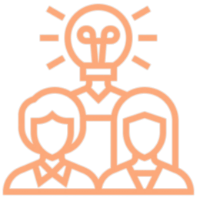 Повысить общий уровень знаний школьников  о культурном богатстве страны и развить  художественный вкус;
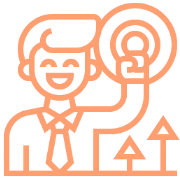 Предоставить возможность социального лифта для  выпускников школ, проявивших талант в овладении  культурными компетенциями.
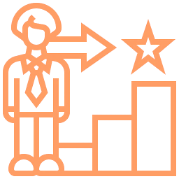 Сформировать эмоционально-ценностное и  эстетическое восприятие мира искусства, навыки и  умения отражать собственное мнение о  произведении искусства.
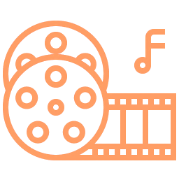 02
Механизмы проекта
Основные подходы
организованные выезды обучающихся
в учреждения культуры на спектакли, концерты, выставки, кинопоказы, экскурсии, фестивали,
радиоспектакли и др.
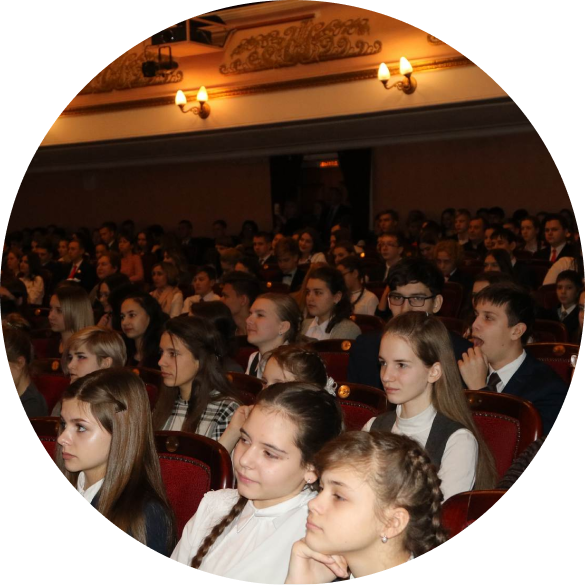 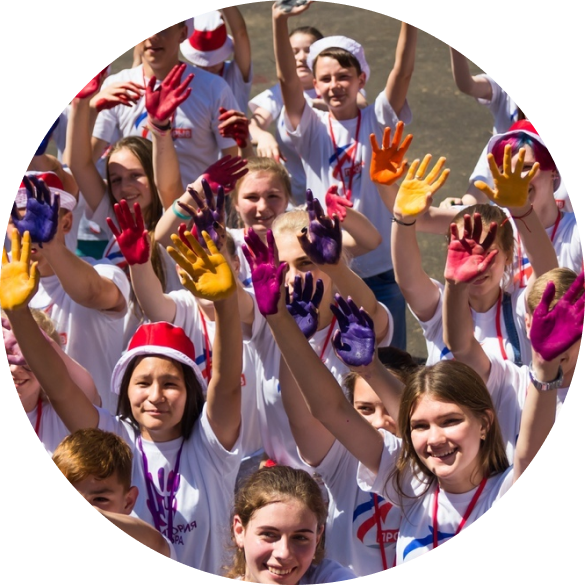 ОФЛАЙН КОМПОНЕНТ
КУЛЬТПОХОД
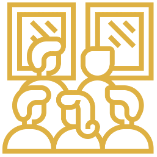 проведение образовательных мероприятий  по семи направлениям искусства (интервью
с писателями, артистами, художниками; квесты,  игры, викторины, спектакли, кинопоказы и т.д.)
ОБРАЗОВАТЕЛЬНЫЙ  КОМПОНЕНТ
КУЛЬТУРНЫЙ  КЛУБ
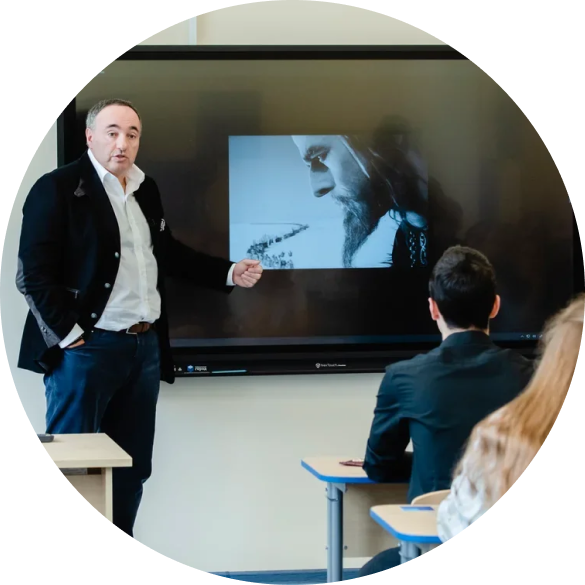 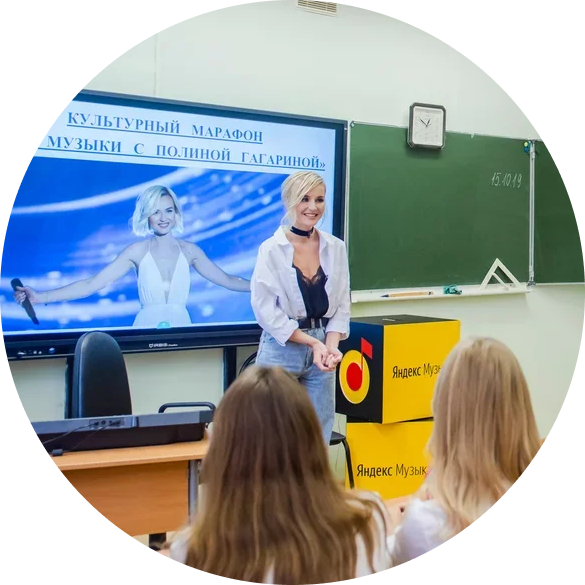 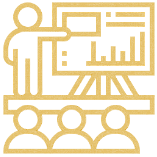 возможность удаленного доступа к произведениям  искусства, представленным в цифровом формате
в виде аудио-, видеозаписей спектаклей, концертов,  кинофильмов и т.д.
ОНЛАЙН КОМПОНЕНТ
ЦИФРОВАЯ  КУЛЬТУРА
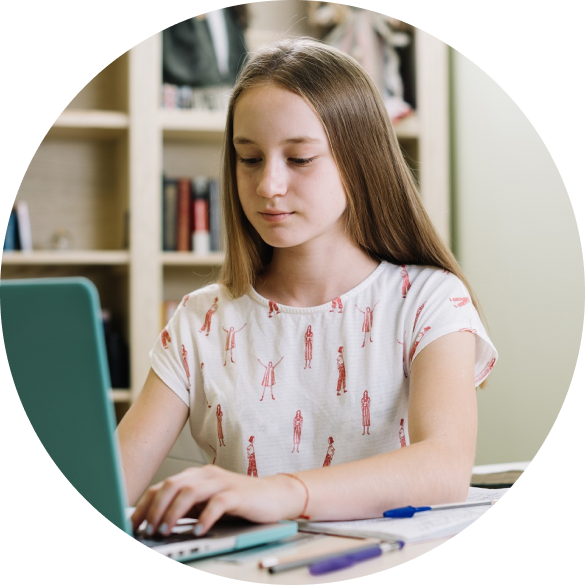 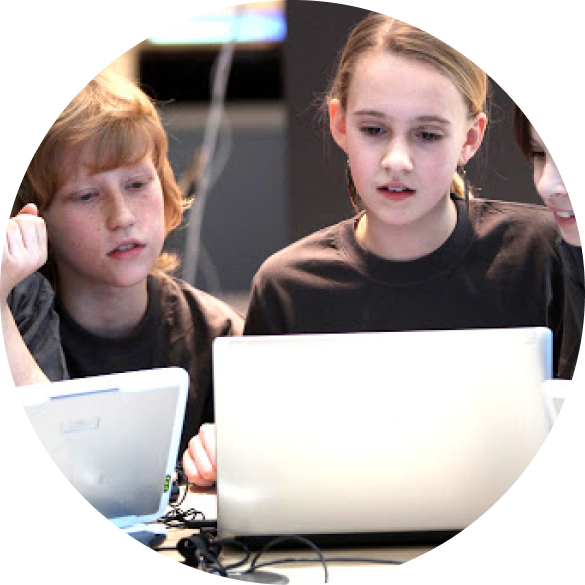 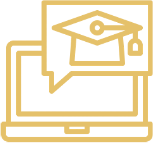 03
Культпоход
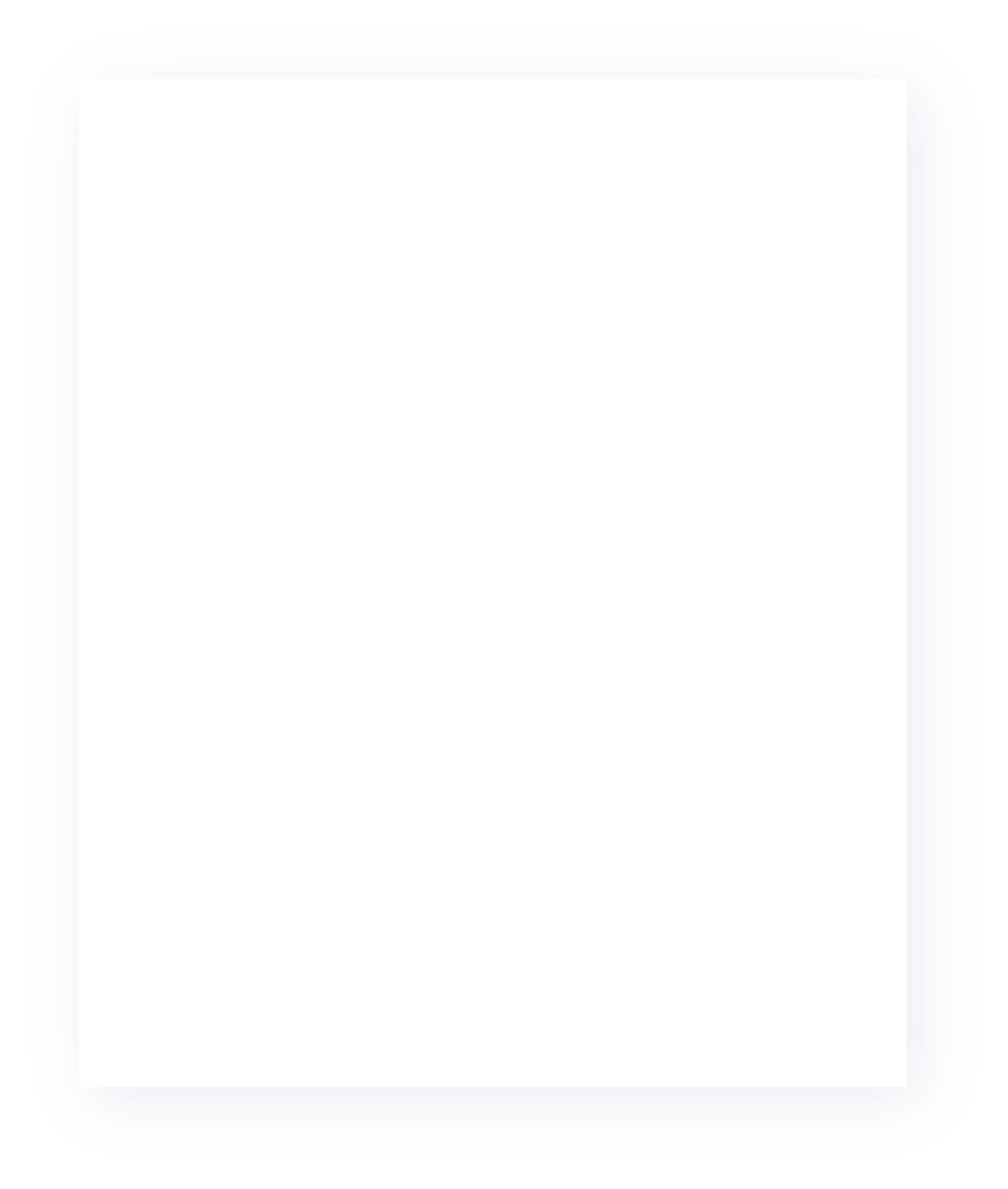 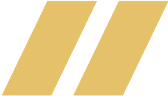 Важной составляющей
во время культпохода является
проведение уроков искусства  в увлекательной
и интерактивной форме  по дороге к месту назначения.
Организованный выезд школьников
с целью посещения учреждений культуры или  культурных событий. Культпоход предполагает  форму общения школьника с произведениями  культуры – «живой звук», то есть очное  посещение культурного мероприятия.
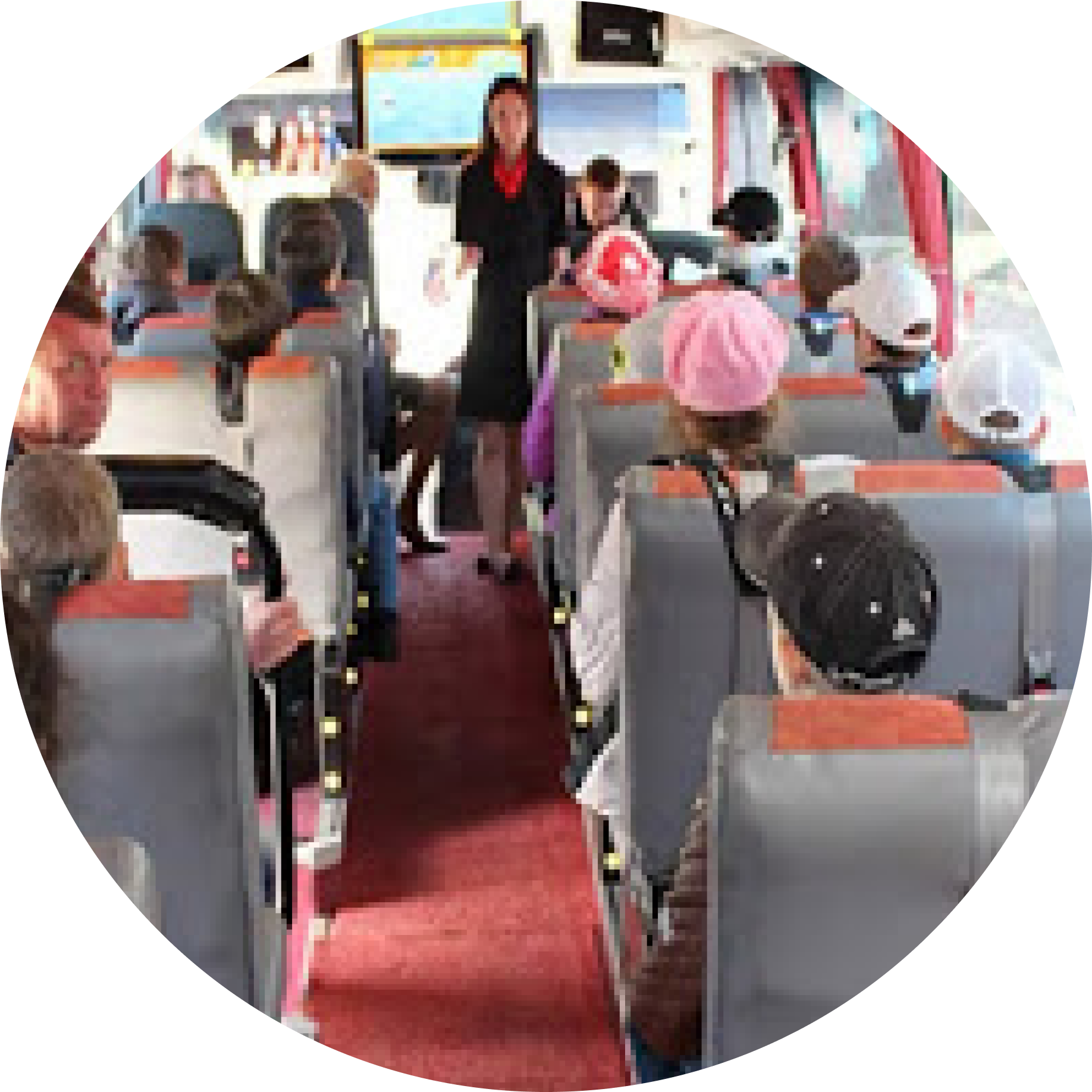 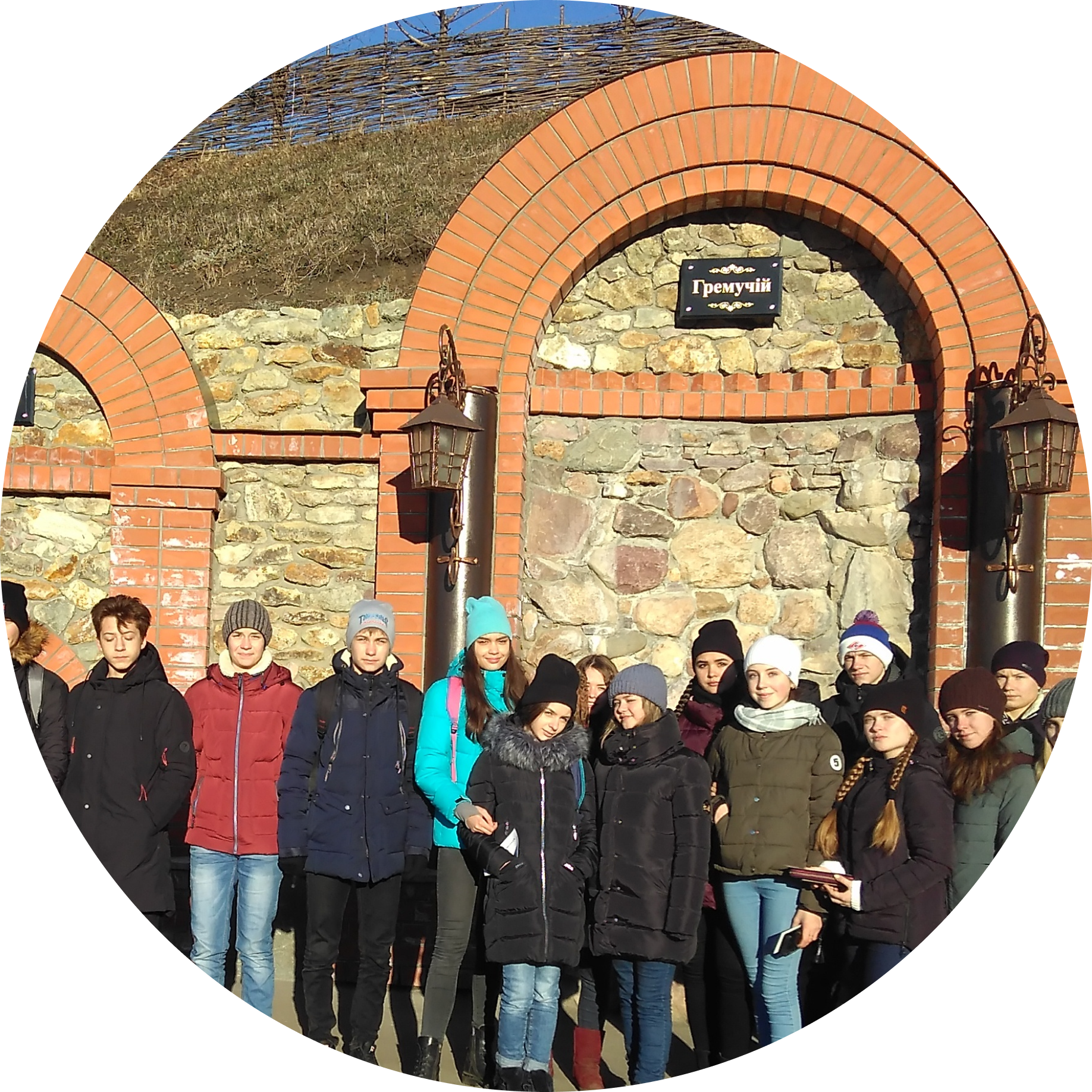 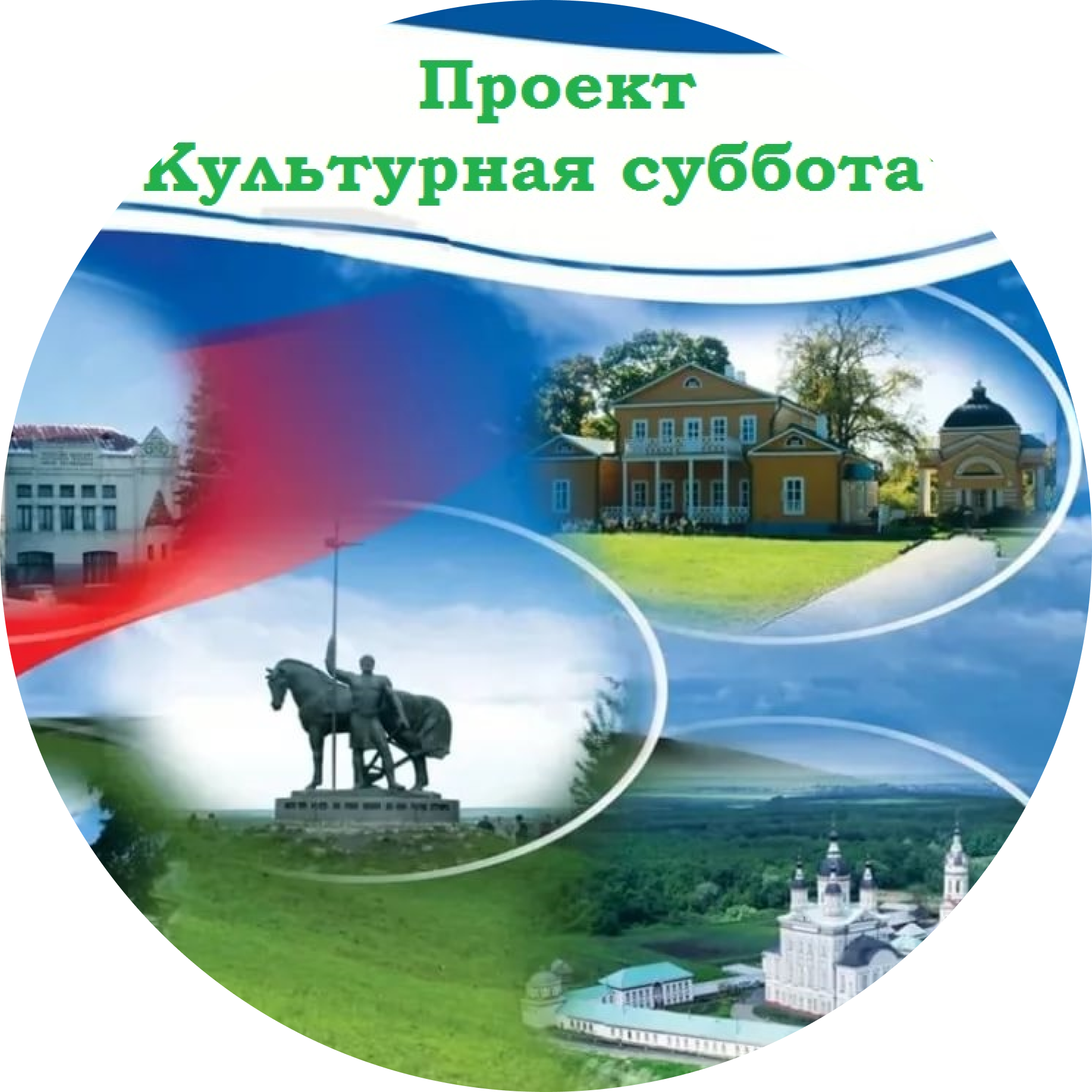 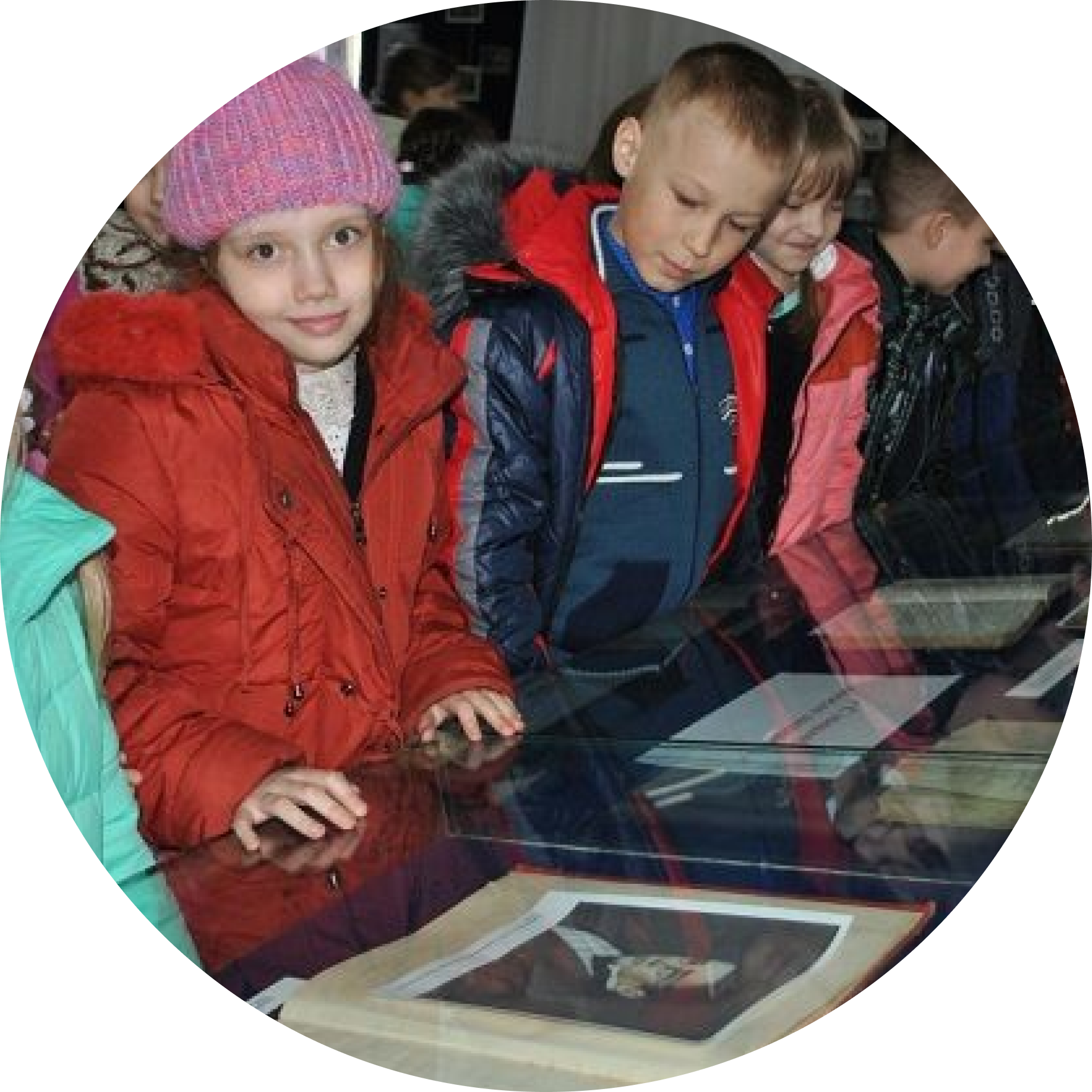 04
Культурный клуб
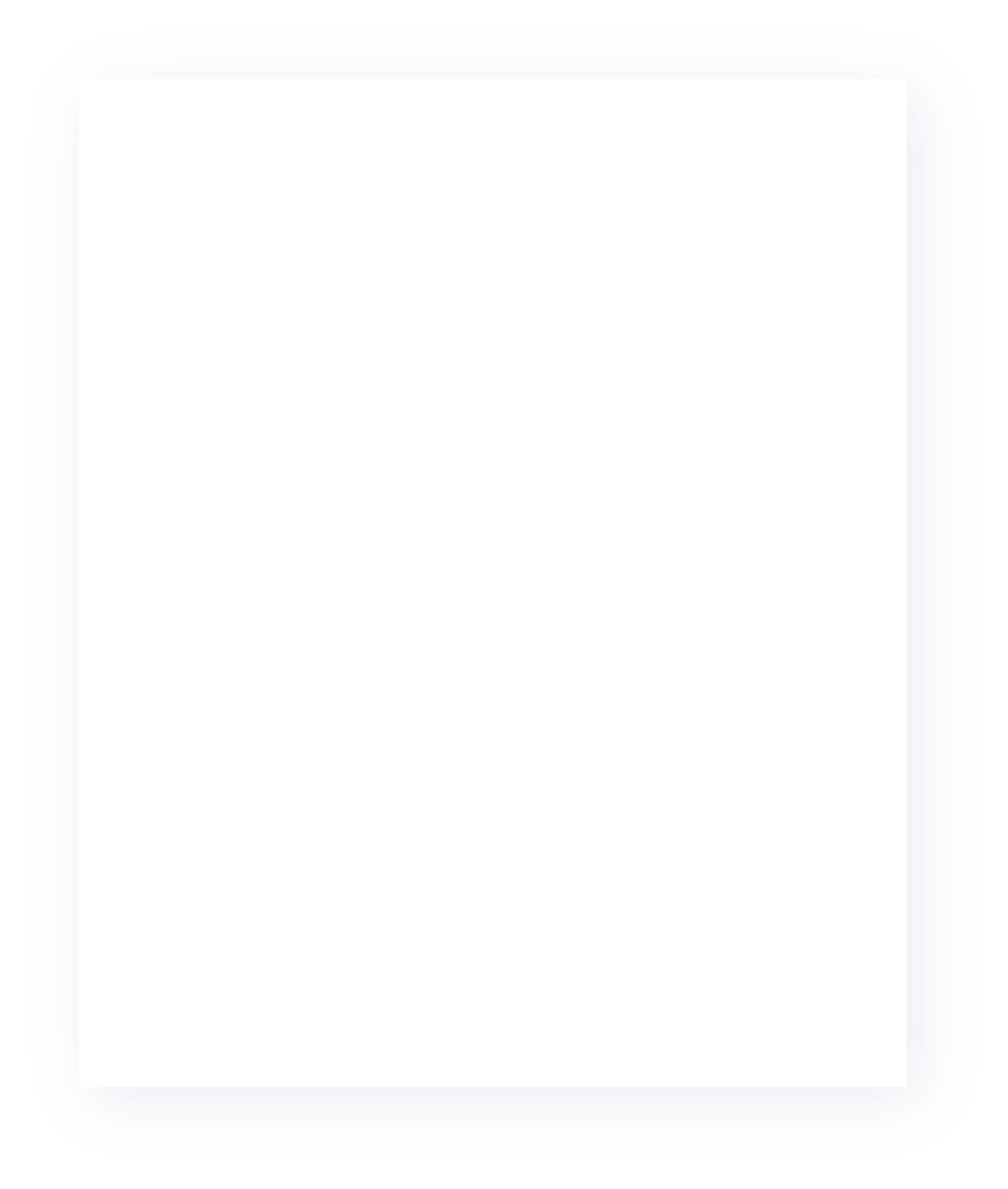 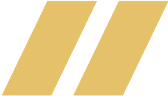 Разработанные методические  рекомендации дают  возможность любому  работнику культуры и учителю  проводить интересные уроки по  7 направлениям.
Посещение учреждений культуры дают  дополнительные возможности получения  уникальных знаний по разным направлениям  культуры и искусства.
Культурный клуб может базироваться в любом  учреждении культуры или школе (в зависимости  от ресурсной обеспеченности той или иной  территории).
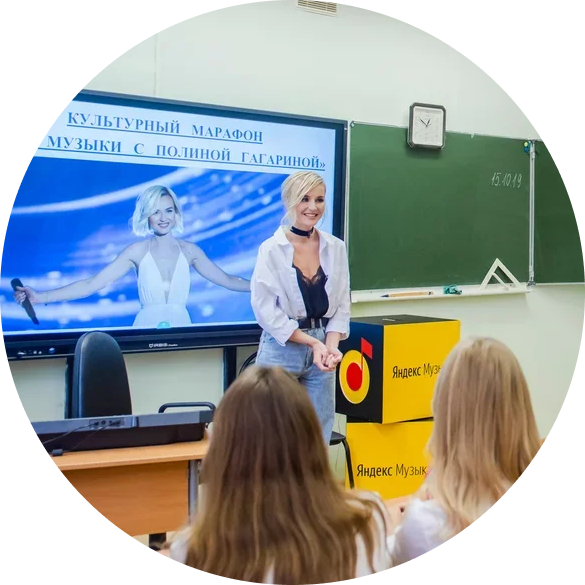 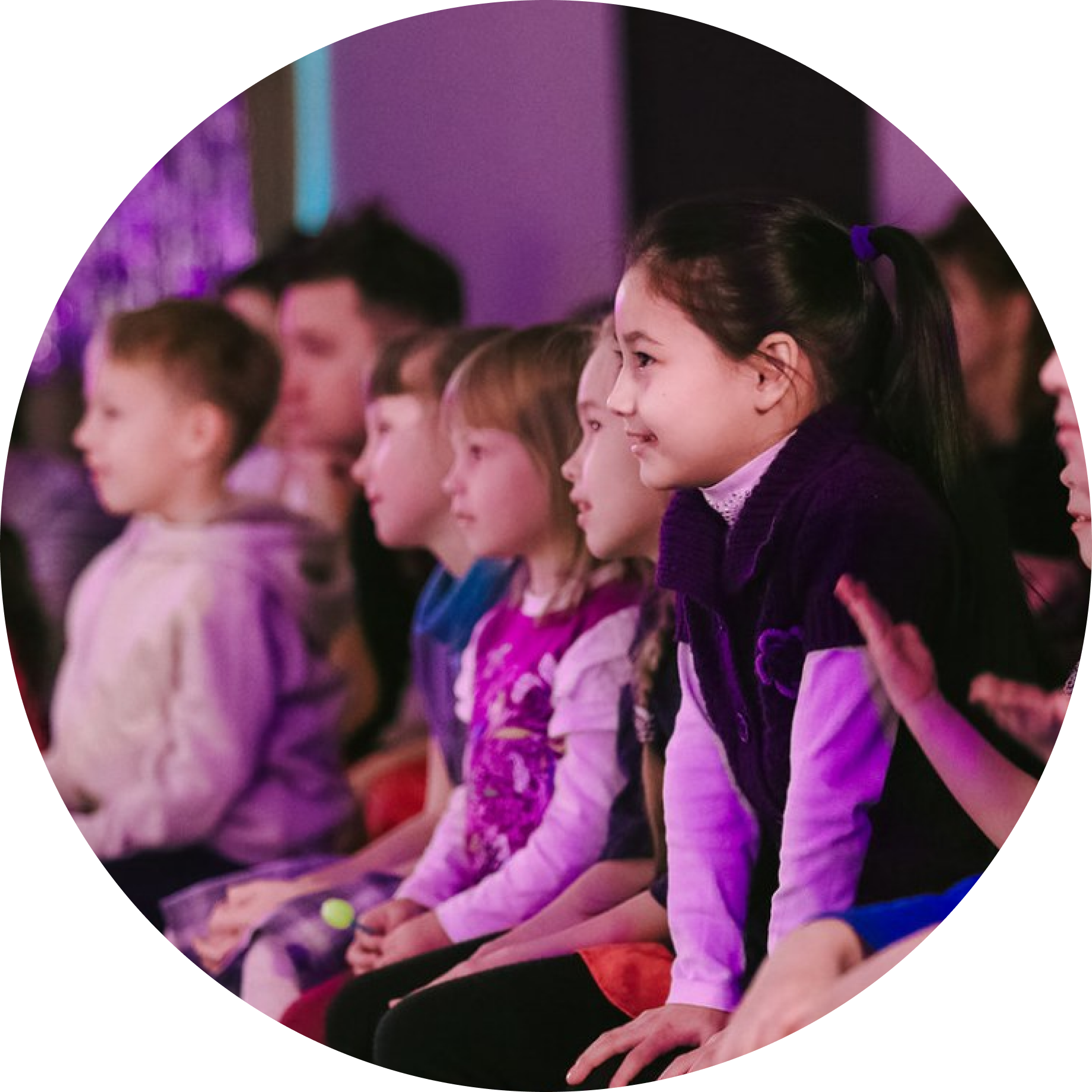 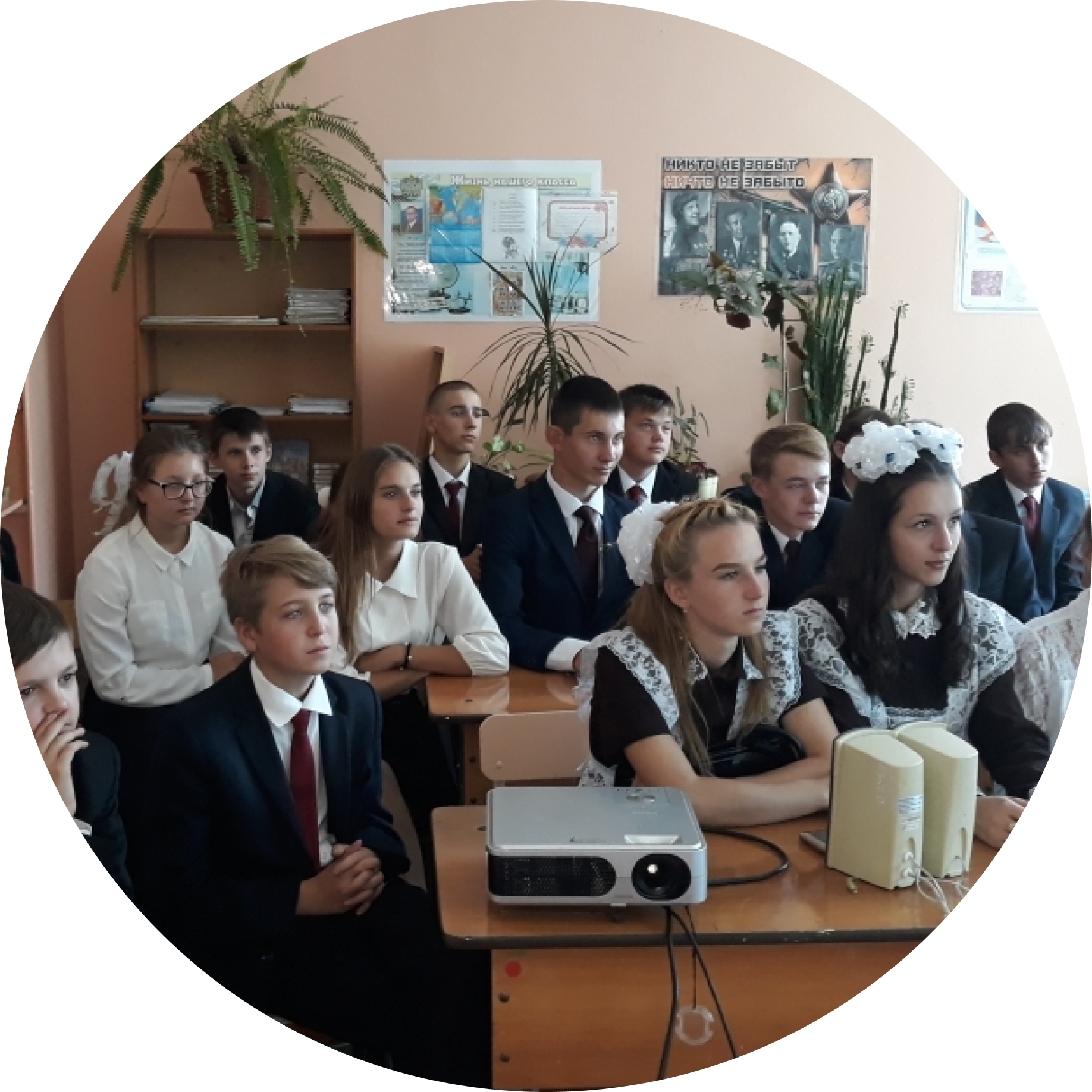 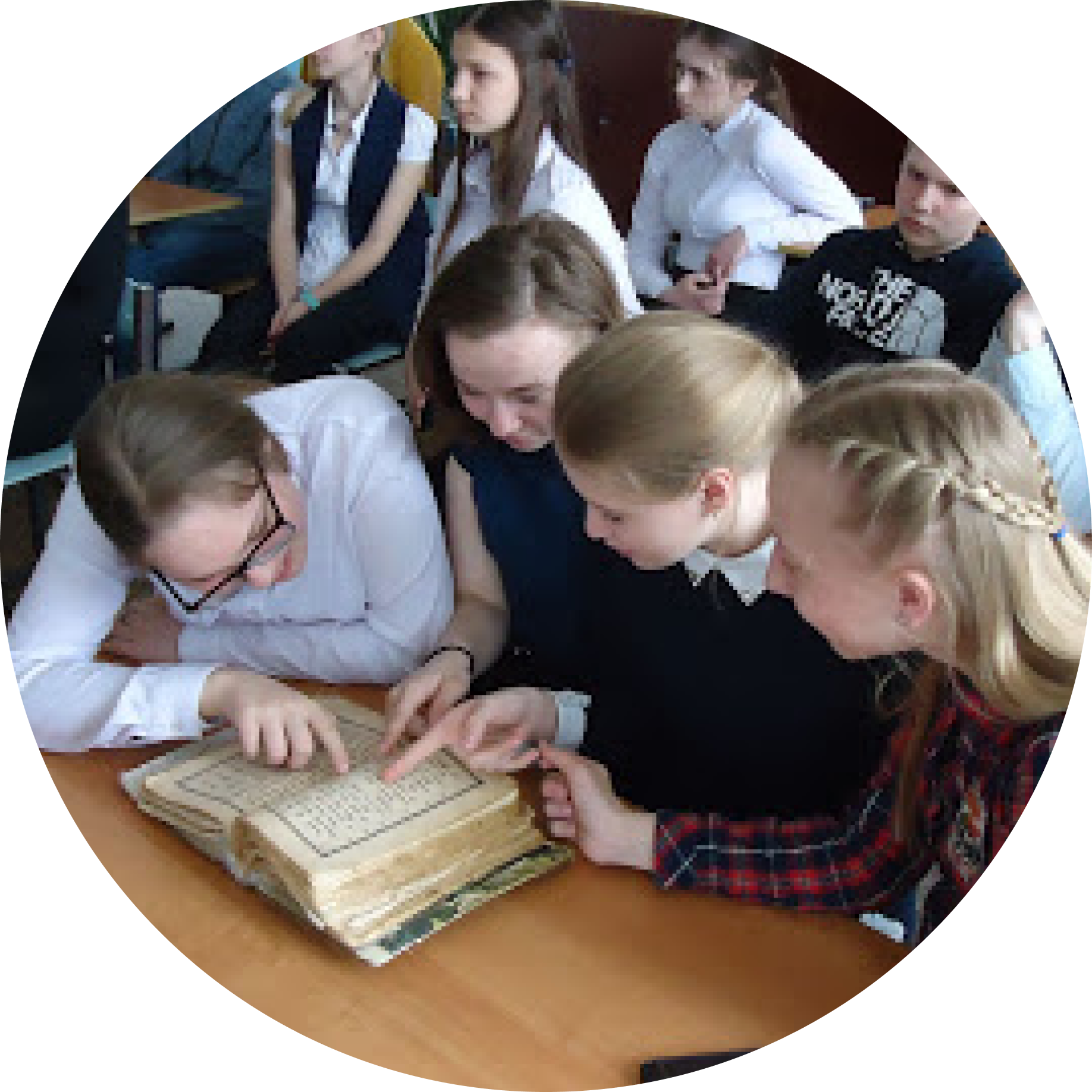 05
Цифровая культура
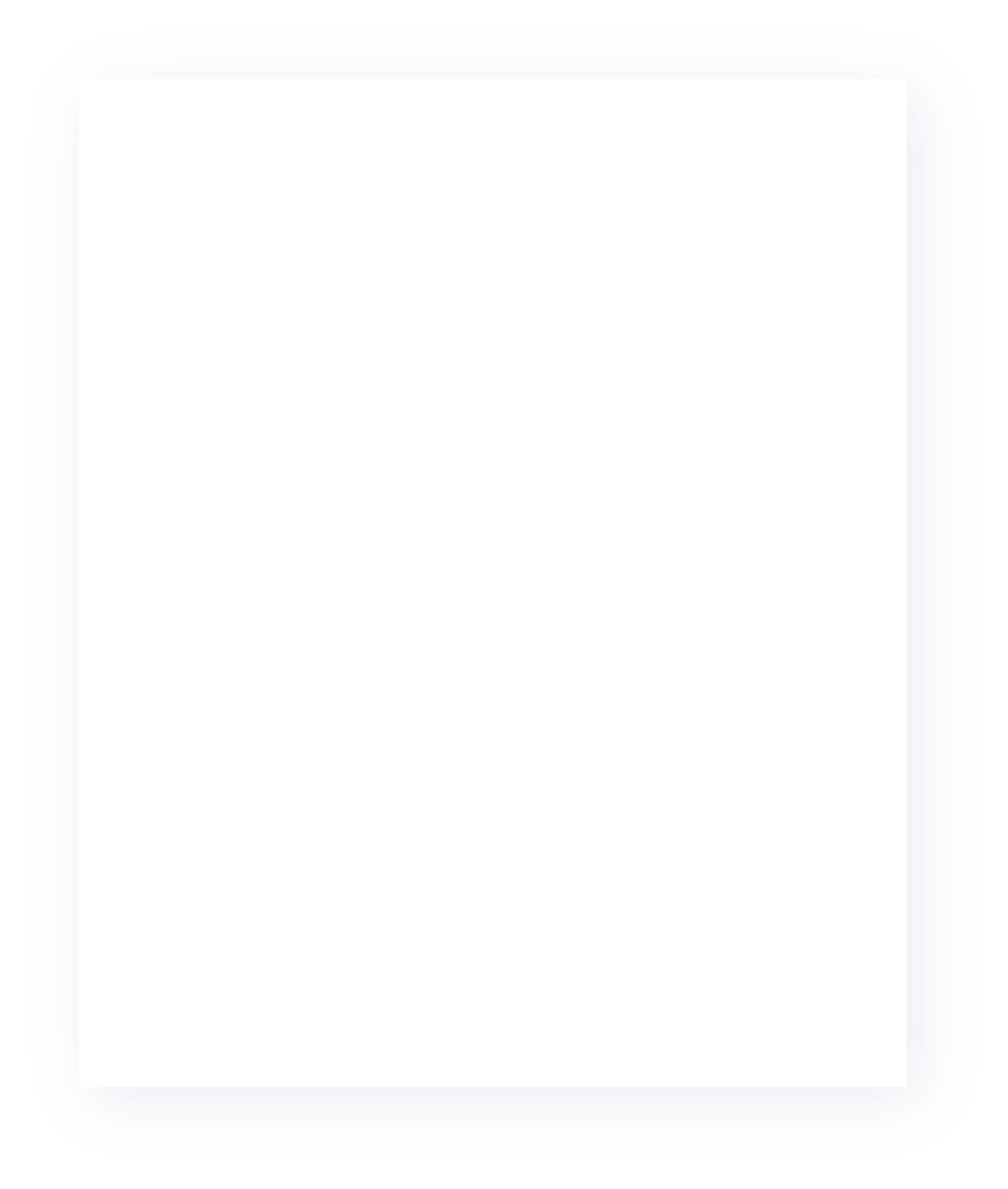 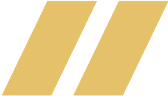 У каждого школьника в стране  есть доступ к богатству  российской культуры
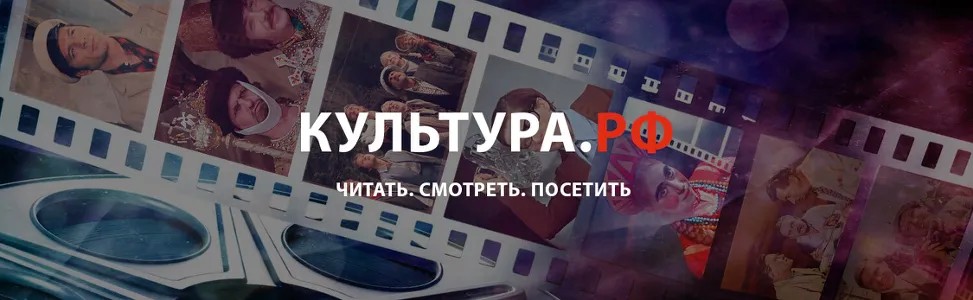 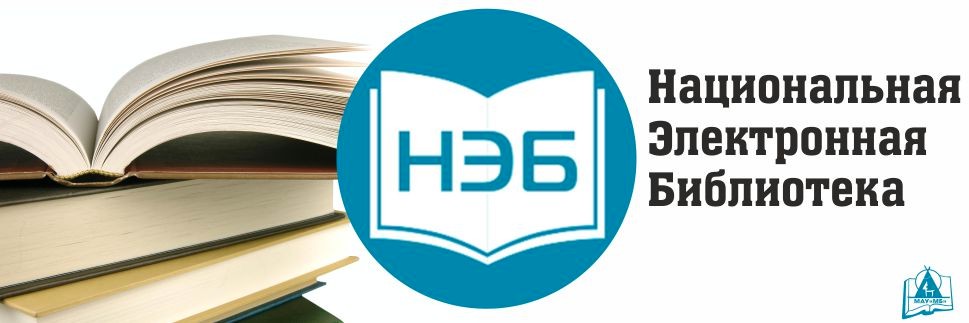 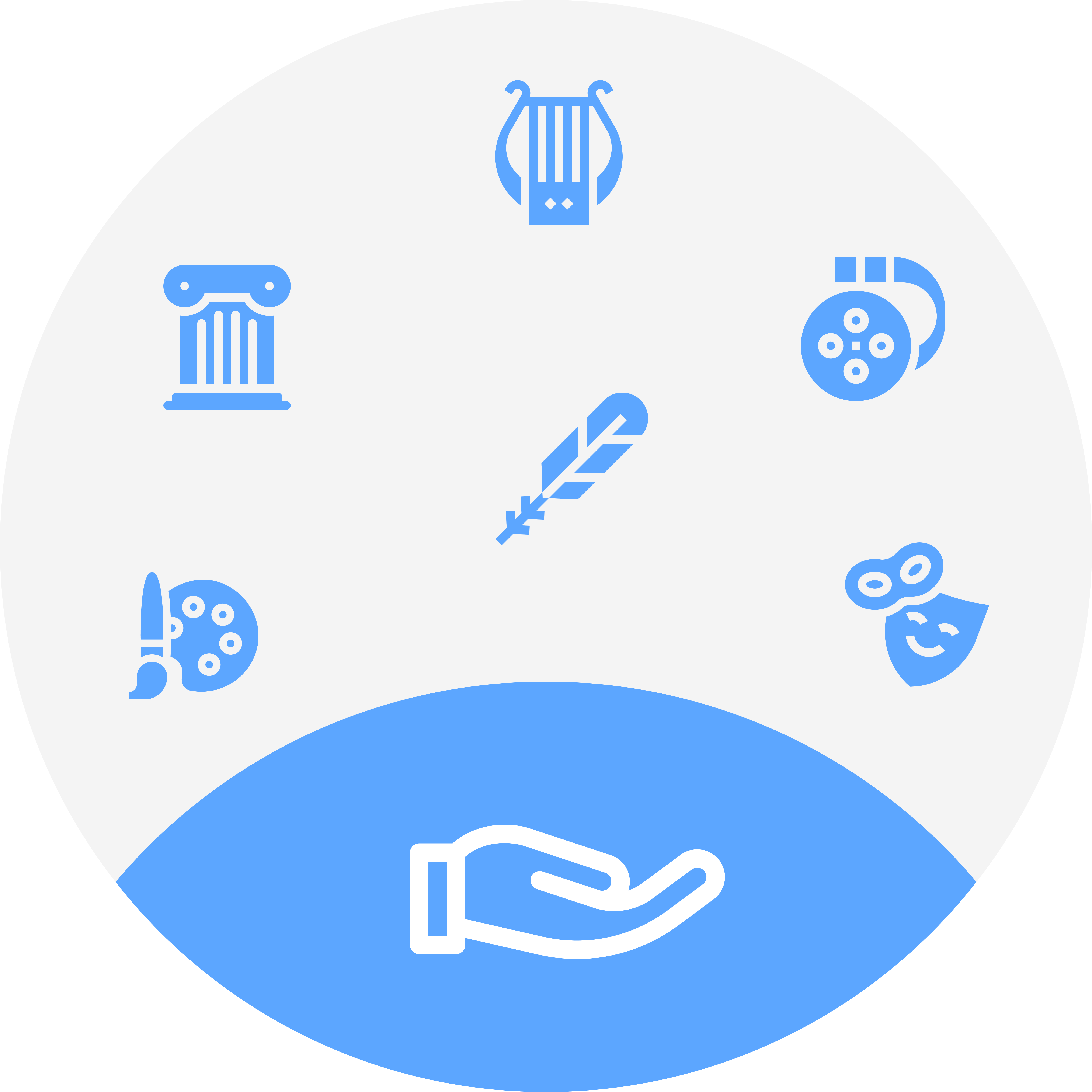 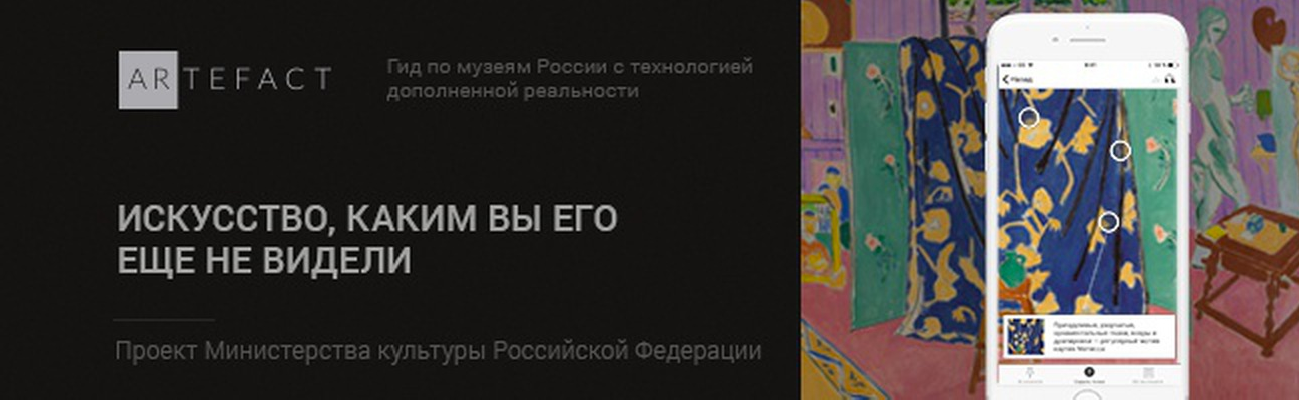 06
Работа субъектов. Индивидуальные подходы
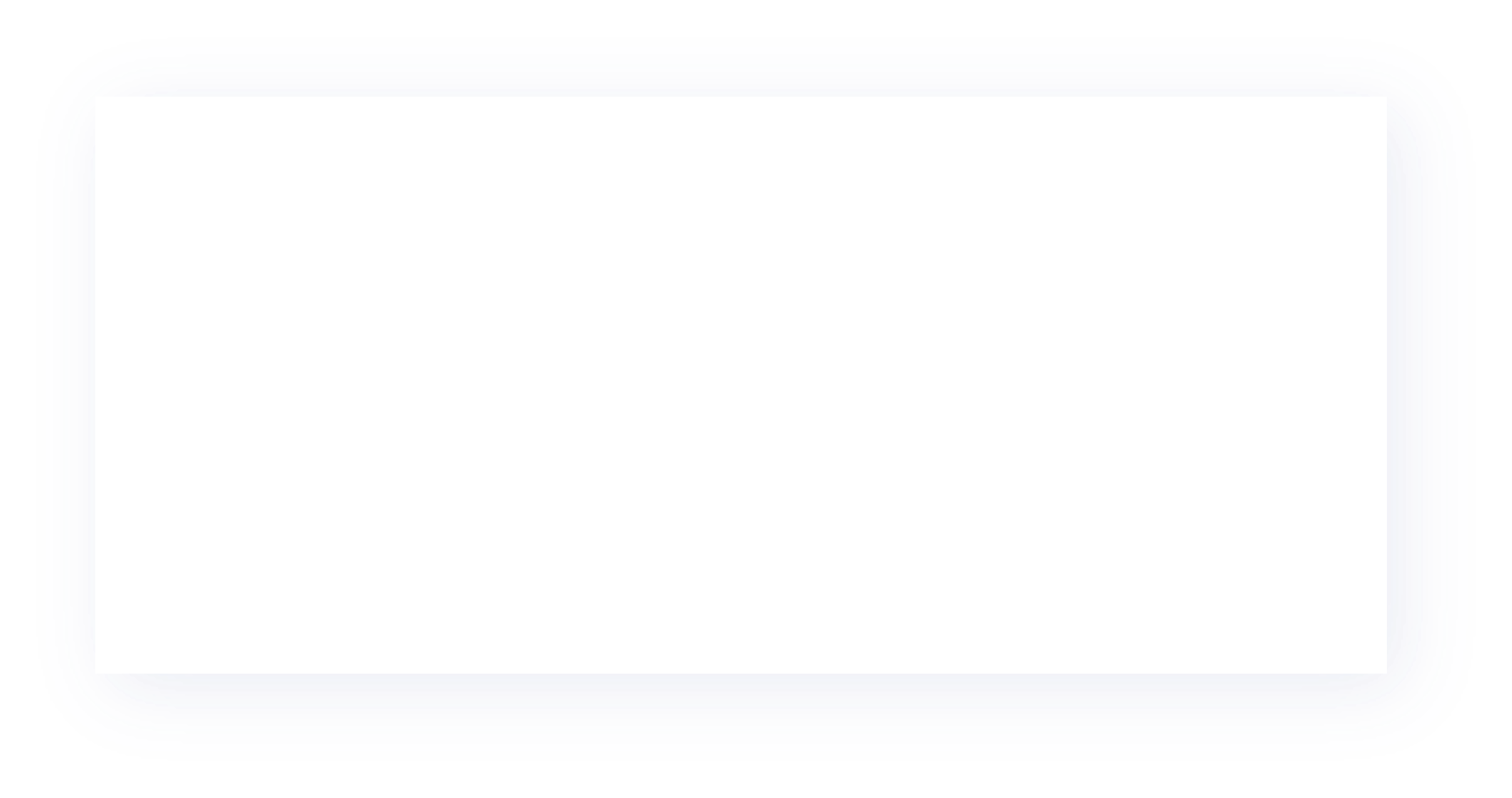 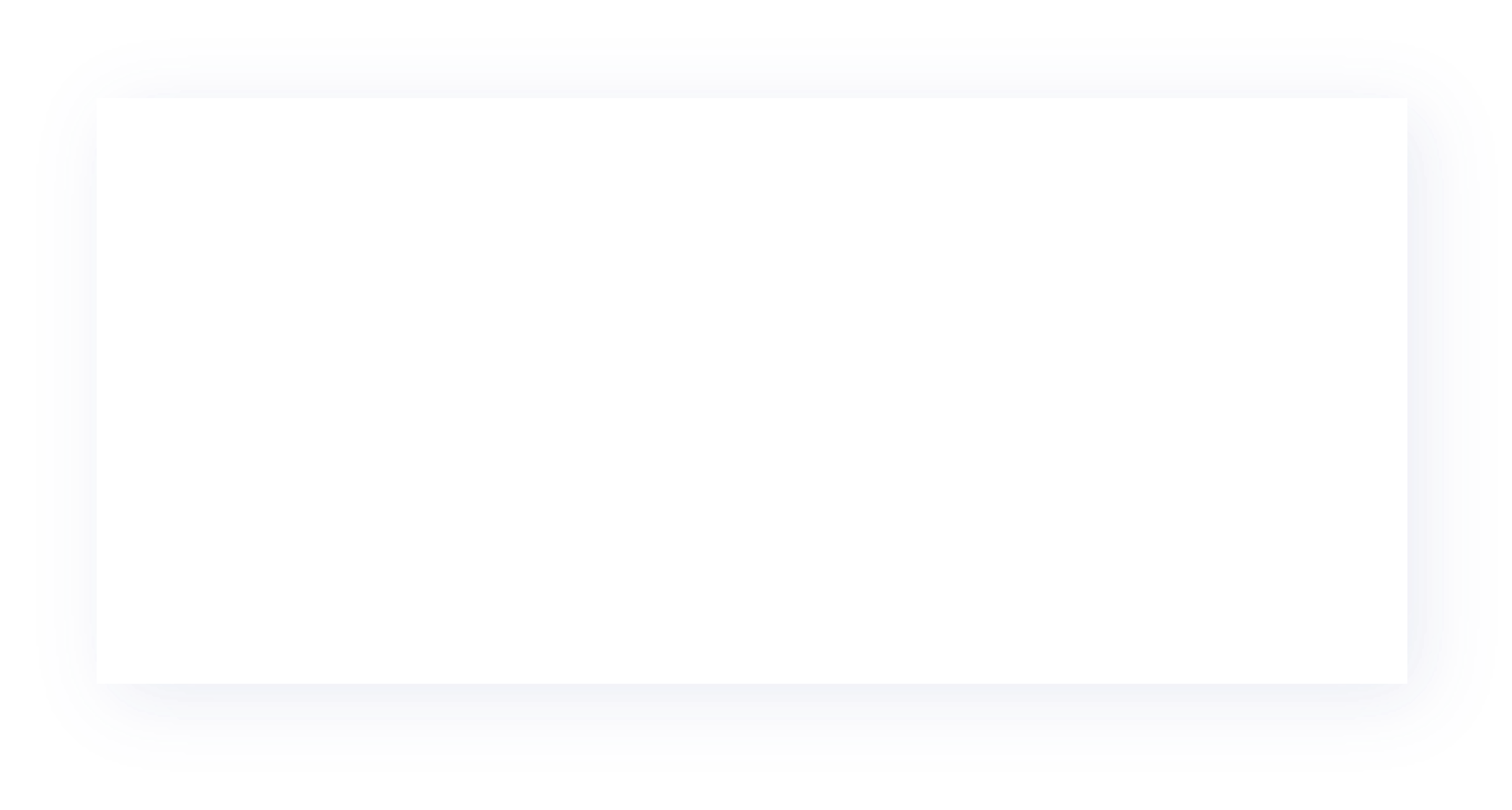 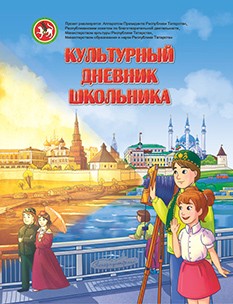 Культурный дневник
Это увлекательный формат  знакомства с культурой, дающий  возможность делиться своими  впечатлениями от произведений  искусства, книг, фильмов,  спектаклей.
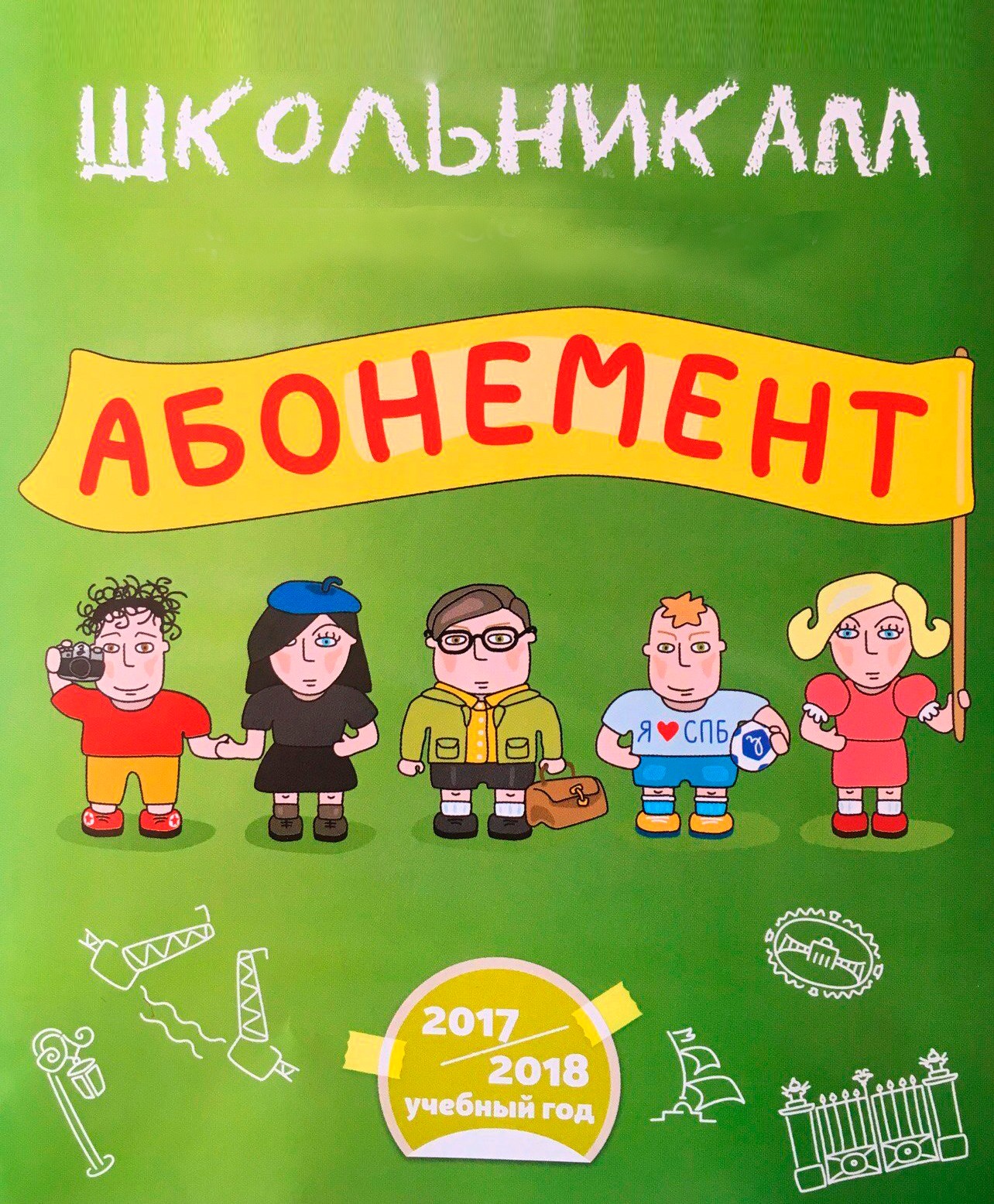 Система  абонементов
Возможность льготного  посещения учреждений культуры.
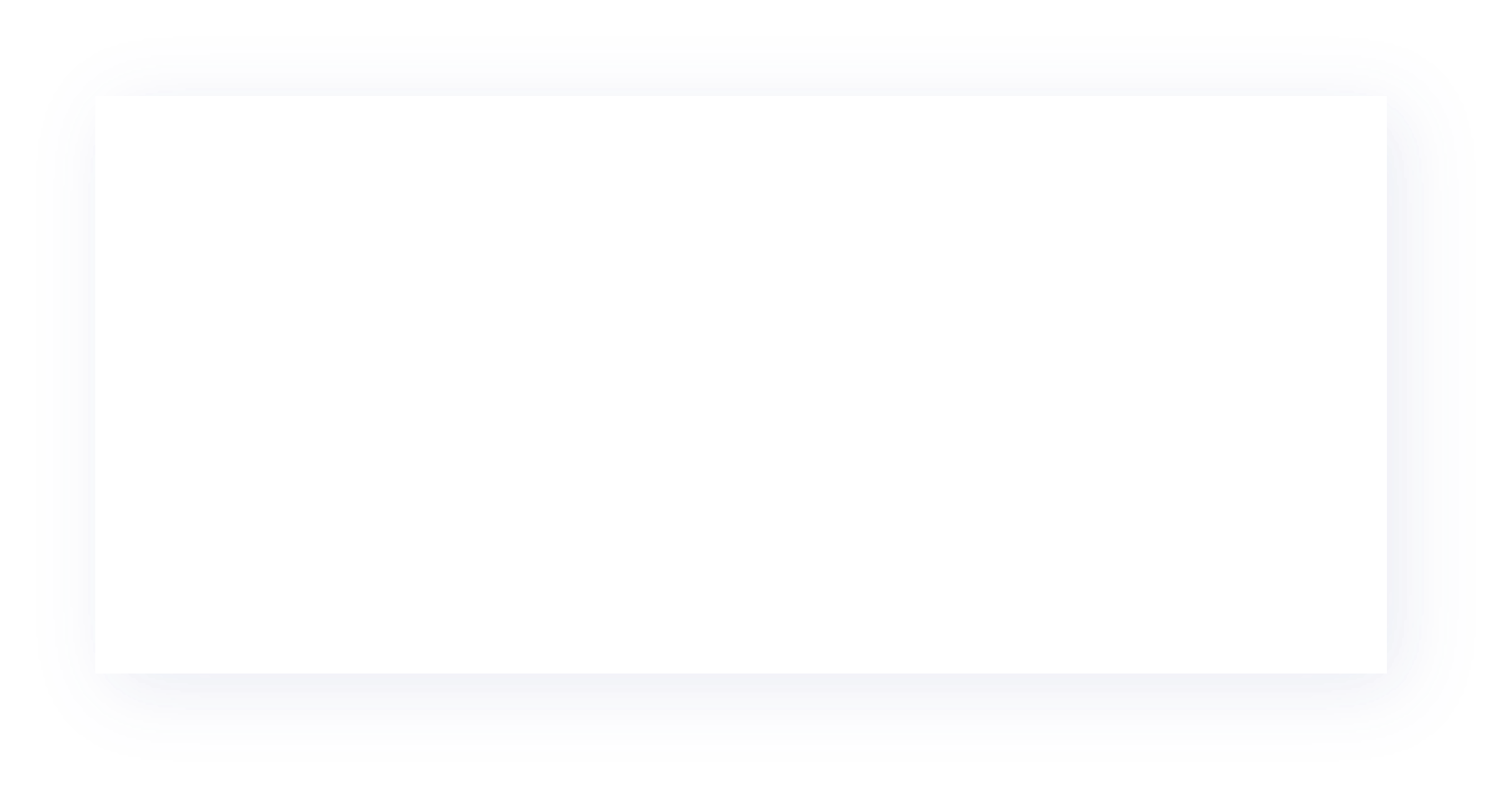 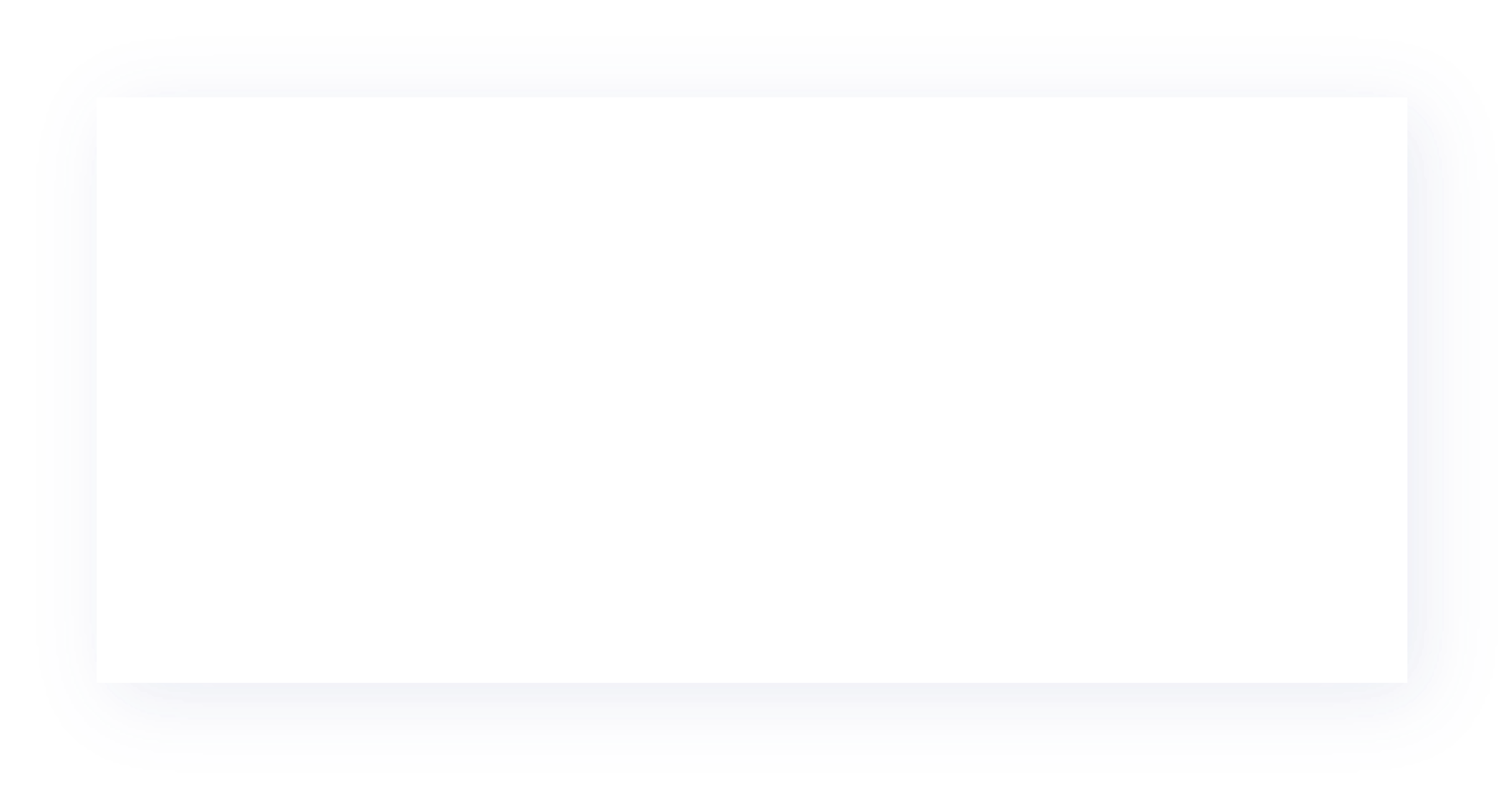 Культурная суббота
Проведение интегрированных уроков  в учреждениях культуры, организация  экскурсий, поездки по родному краю  с целью создания условий для  осмысления школьниками важности
сохранения природного и культурного  наследия родного края.
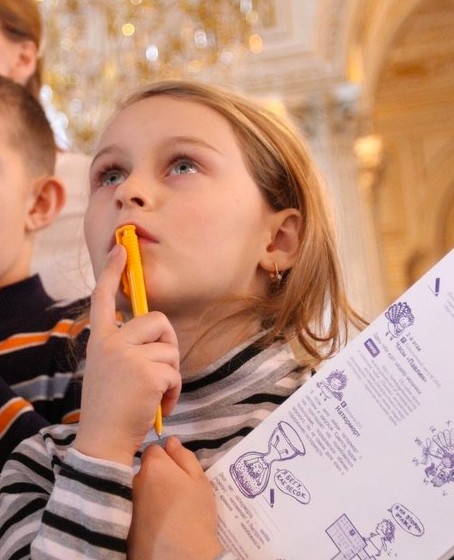 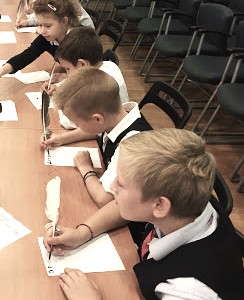 Уроки культуры в  рамках классных  часов
07
Наставники
Евгений Миронов
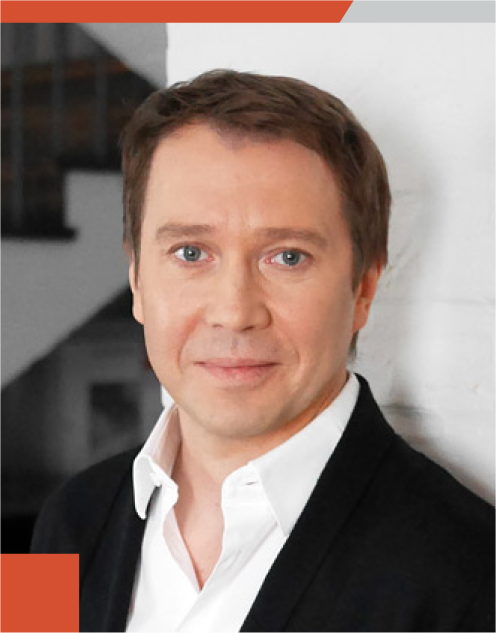 Народный артист РФ
Актер, сценарист и продюсер

Почетный гражданин  Саратовской области


Анна Нетребко
Народная артистка РФ  Оперная певица

Уроженка Краснодара


Владимир Машков
Народный артист РФ  Актёр, режиссёр, сценарист,  кинопродюсер

Уроженец Тулы
В рамках проекта каждый регион  выбирает наставника – это деятели  культуры, искусства, науки, общественные  деятели, жизнь и творчество которых так  или иначе связано с конкретным  регионом.

Они будут общаться со школьниками,  помогать им ориентироваться в  огромном, многогранном мире культуры  и искусства, отвечать на вопросы,  приглашать их на свои мероприятия,  проводить лекции.
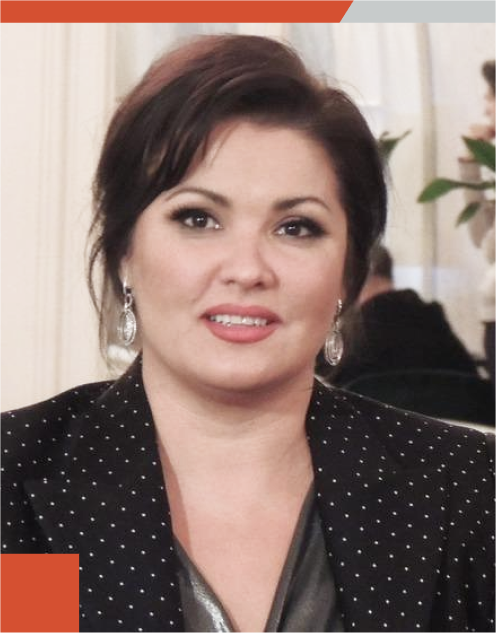 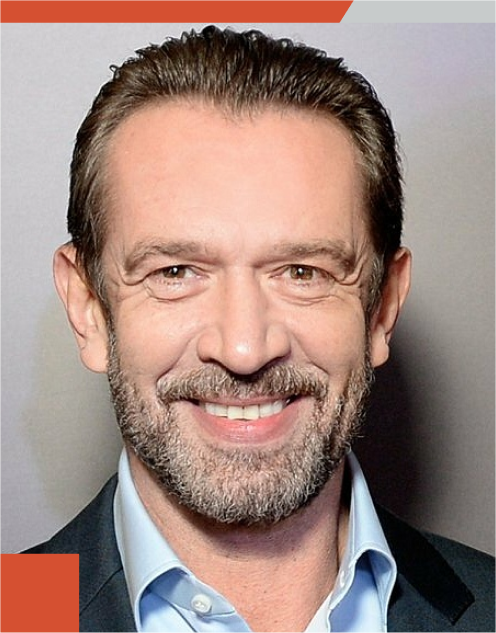 08
Всероссийские акции
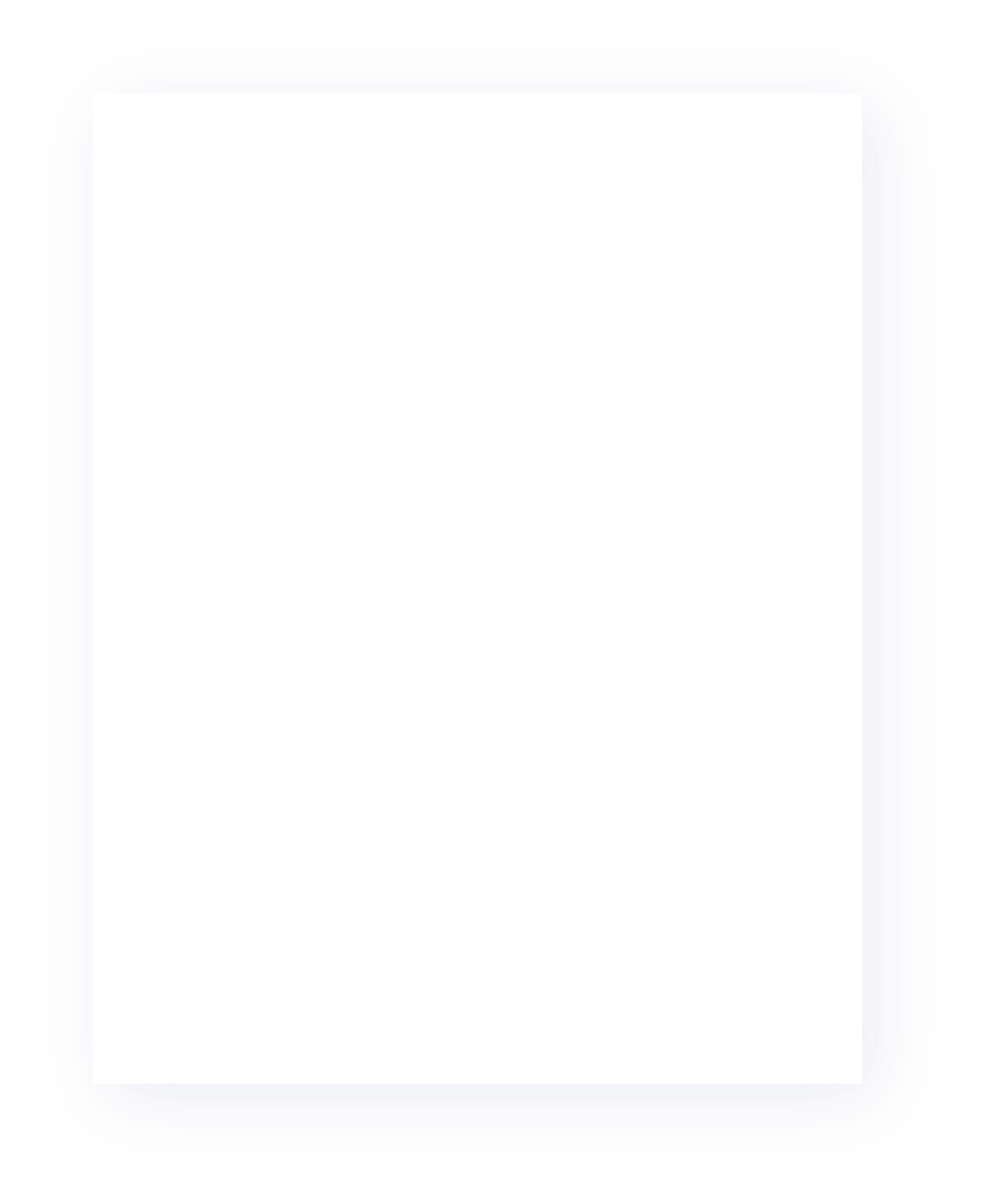 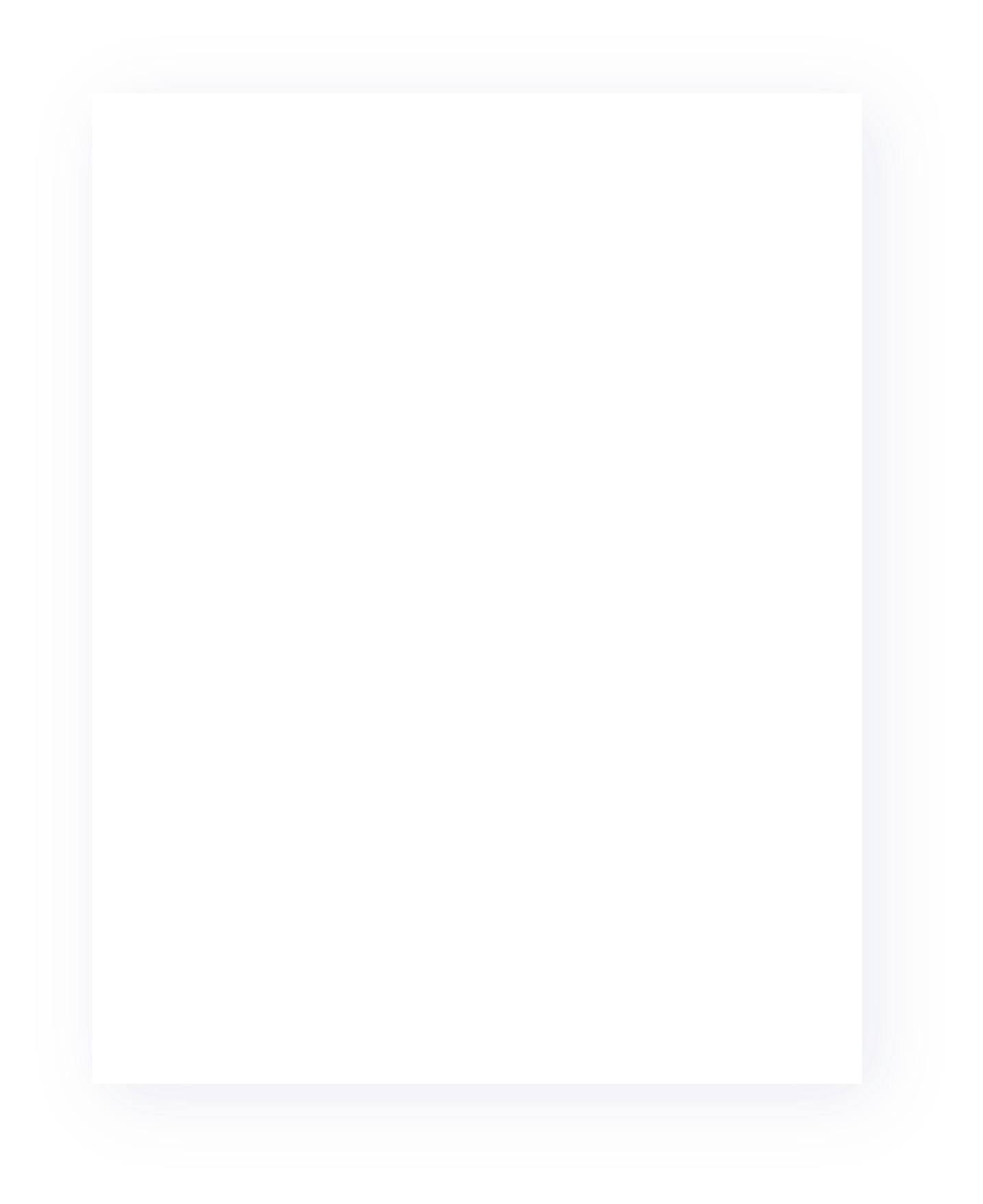 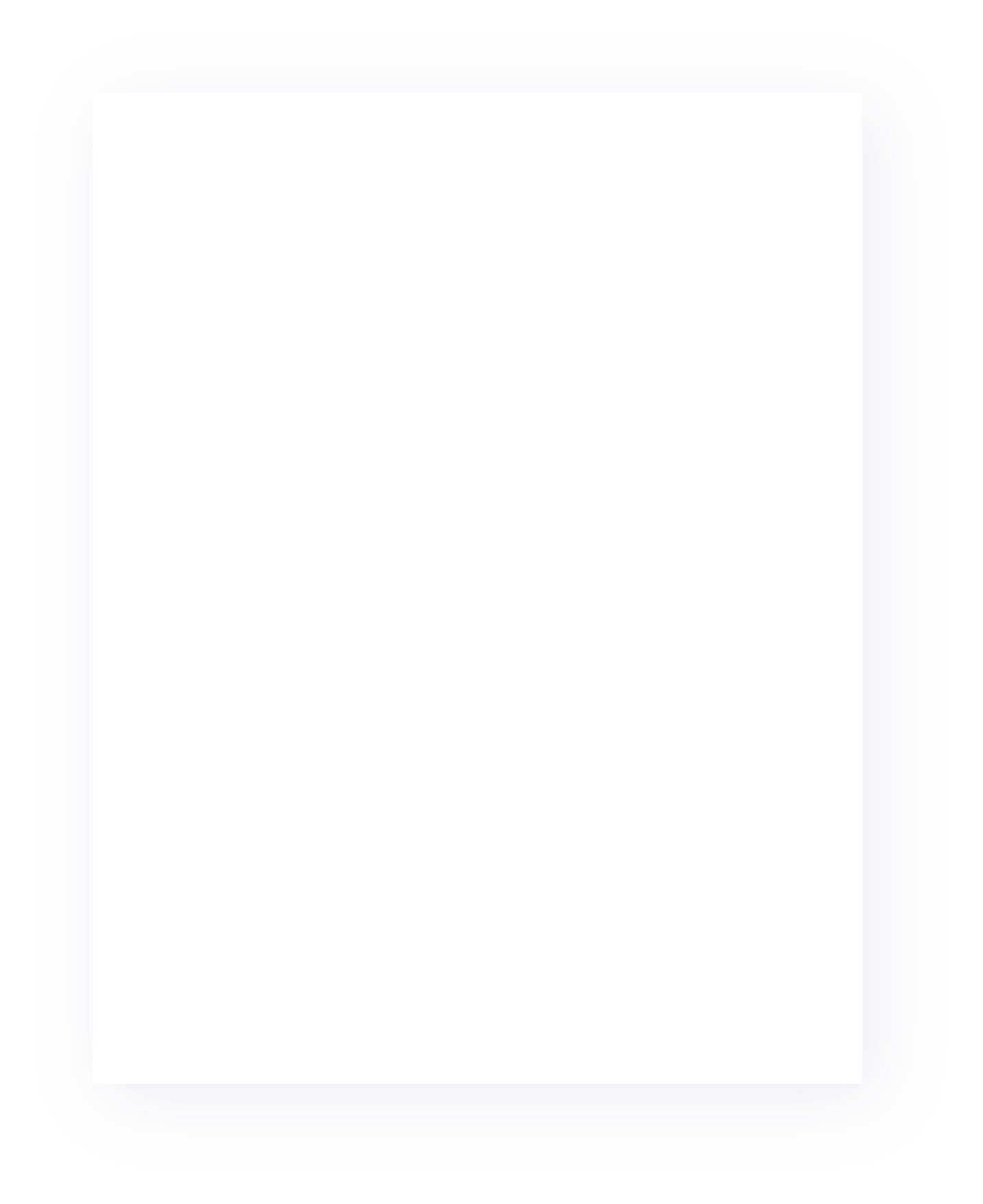 Культурный марафон
Всероссийская акция, проводимая  на лендинге Яндекса,
в партнёрстве с Яндекс.Учебником,  Яндекс.Музыкой и Кинопоиском.
Кино-лето
Акция, целью которой является  знакомство детей с богатым  кинонаследием России путем  просмотра тематических фильмов  и их классного обсуждения.
Летопись сердец
В рамках акции школьники  со всей страны читали стихи  о войне. Видео со
стихотворениями выкладывали в  социальных сетях с хештегами  #летописьсердец,  #культурадляшкольников,  #культурныймарафон.
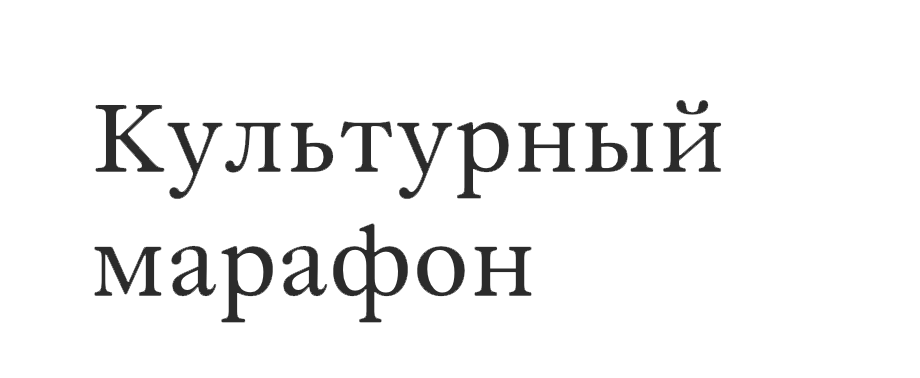 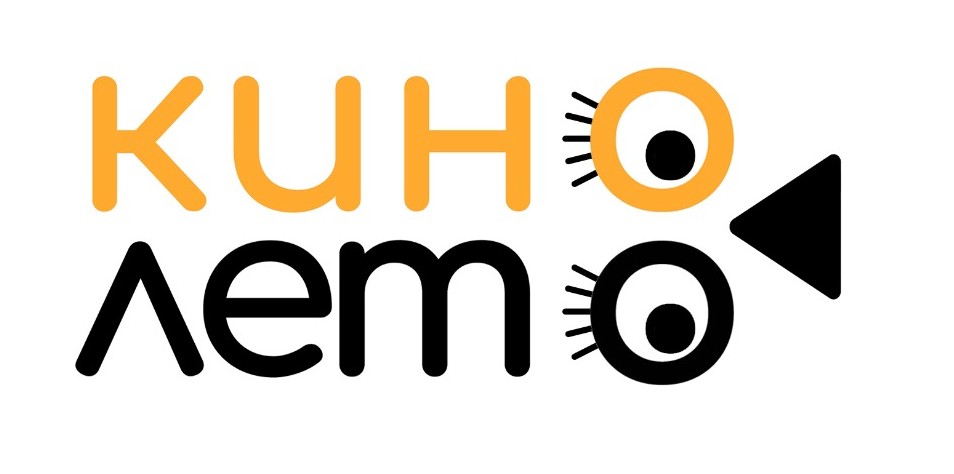 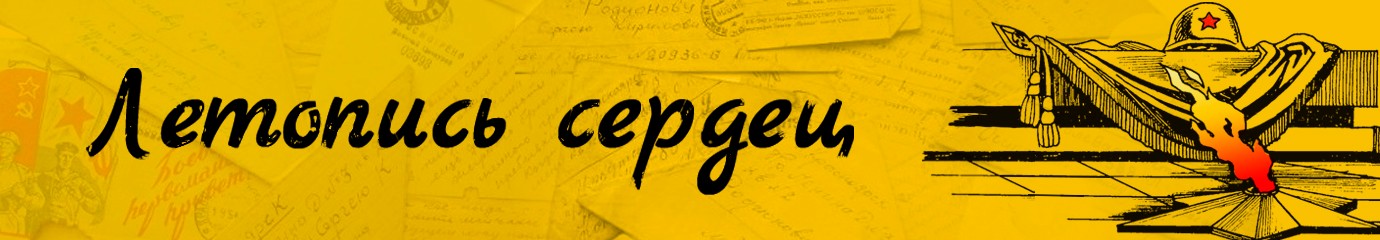 Прочие акции:
Галерея литературных героев
#Чайковскийвэфире
Культурная ботаника
09
Участников проекта прошли обучающий  цифровой тест до конца.
590 000
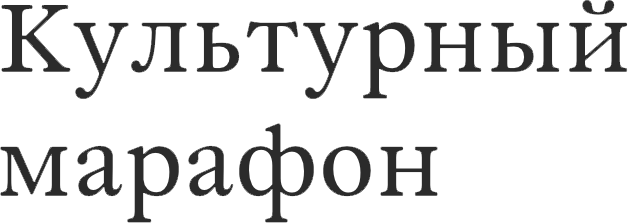 Педагогов прошли обучение по навыкам  работы в цифровой среде.
8 500
Совместный проект Министерства культуры,
Министерства просвещения и Яндекса  в рамках «Культуры для школьников».
Регионов провели открытые уроки  с участием деятелей культуры
и руководства субъектов РФ.
56
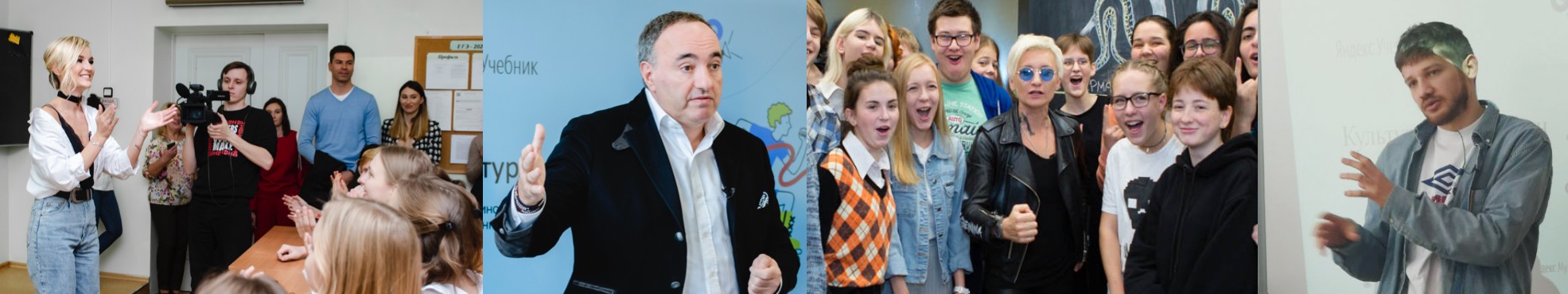 06
Спасибо за внимание!